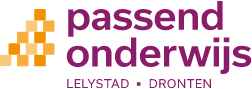 Coaching
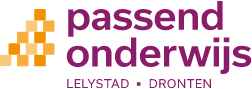 Voorstellen
Marjolein Sweep 
Martin Dijs
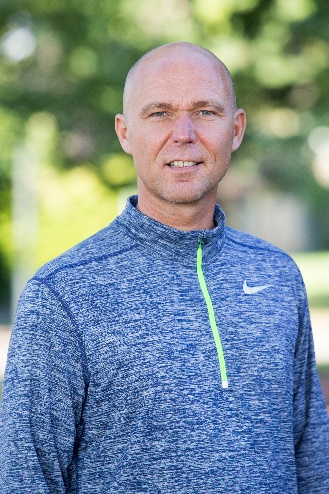 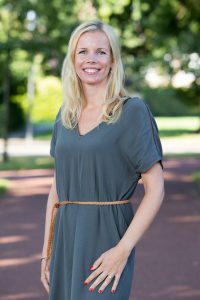 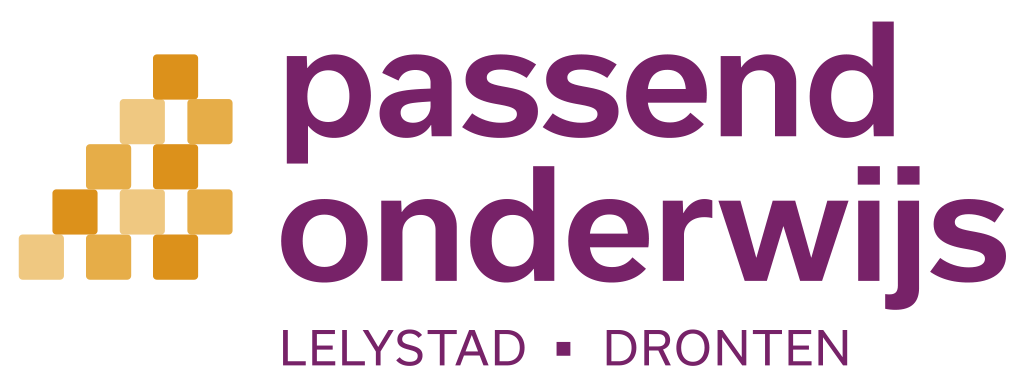 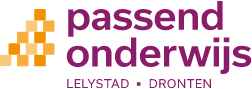 Wat is coaching?
Bij coaching ga je ervan uit dat je cliënt uiteindelijk zelf het beste weet wat goed voor hem is. De coachee, degene die gecoacht wordt, is dan ook zelf verantwoordelijk voor wat hij doet. 
De bedoeling van de coaching is dat de coachee zich bewust wordt van zijn gedrag en het effect dat dit gedrag heeft.
Tijdens de coaching zijn coach en coachee volledig gelijkwaardig.
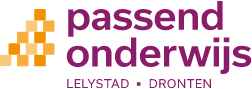 Eerste gesprek
Tijdens het eerste gesprek moeten de volgende dingen duidelijk worden:
Wat is expliciet het doel?
Wat wil, denkt en voelt de collega?
Wat moet voorkomen worden?
Hoe wordt de huidige situatie in stand gehouden?
Wat zijn niet helpende gedachten?
Voor welke tussendoelen gaat de collega?
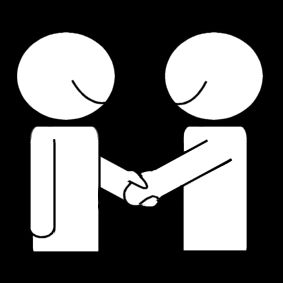 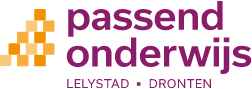 Coachvraag
Hoe houd ik  deze situatie in stand?
Wat is mijn bijdrage in deze ongewenste situatie?
Ik wil meer weten over mijn motieven omdat ik steeds zo reageer.
Ik wil graag leren hoe ik beter…
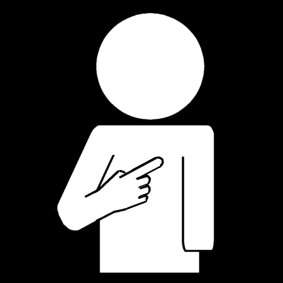 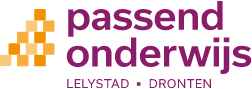 Doel
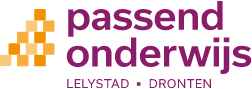 Waar ligt het probleem?
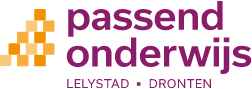 Oplossingsgericht
Focus op de oplossing
Een probleem doet zich nooit voortdurend in dezelfde mate voor
Wat is wel mogelijk?
Uitzondering
Wondervraag
Schaalvraag
Herkaderen (Dat lukt toch niet! Dat lukt nog niet.)
Liften tussen: denken, voelen en willen
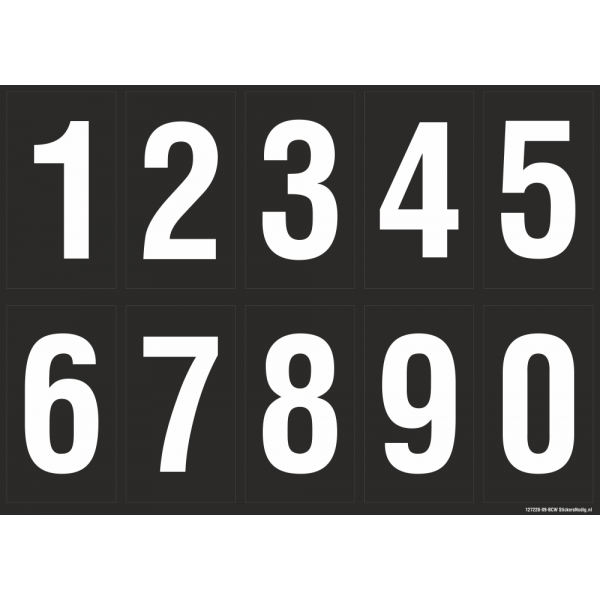 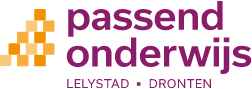 Functionele analyse
Wanneer je een functionele analyse maakt, bekijk je wat het de collega oplevert om de huidige situatie in stand te houden.
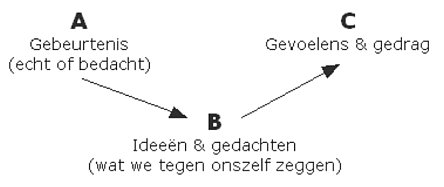 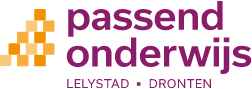 Opbouw vervolggesprekken
Hoe gaat het?
De vorige keer hebben we het gehad over:
Wat wil je aan het eind van deze bijeenkomst meenemen?
Waar zullen we het als eerste over hebben?
De collega na laten denken over de te bereiken doelen.
De collega is hierbij zo’n 70% van de tijd aan het woord.
Wat neem je mee?
Wat wordt de volgende stap?
Waar gaan we het de volgende keer over hebben?
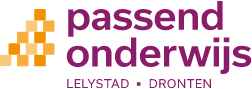 Huiswerk
Huiswerk is bij het coachen een belangrijk onderdeel. Het geeft de coachee inzicht, hij doet nieuwe ervaringen op en wordt aan het denken gezet.
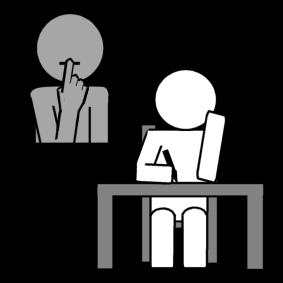 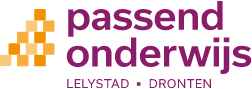 Korthagen
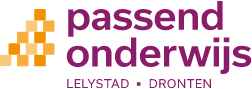 Focussen op wat goed gaat
Wat is er veranderd tussen het eerste en het tweede gesprek?
Geef de coachee vooral mee dat hij de dingen die goed gaan meer moet toepassen en de dingen die niet goed gaan minder of niet moet toepassen.

Wat je aandacht geeft groeit!
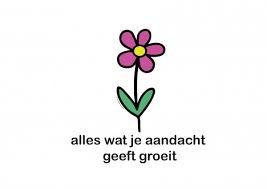 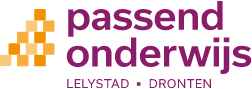 Overdracht
Overdracht betekent dat iemand op een ander reageert alsof die ander een persoon uit zijn verleden is. Tegenoverdracht is de overdracht van de coach.
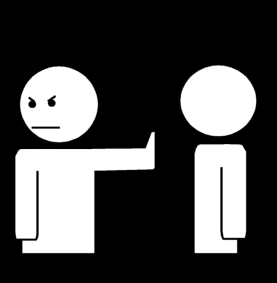 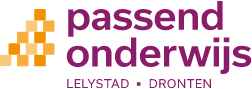 Afsluiten van een traject
Wat neem je mee?
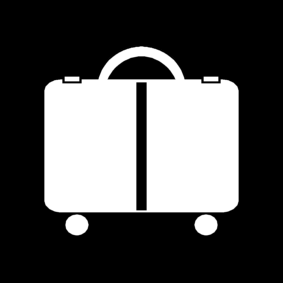 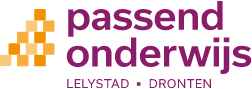 Proces
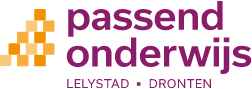 Nivea
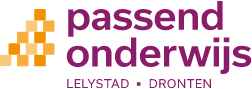 Oma
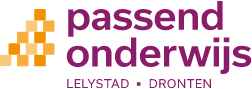 LSD
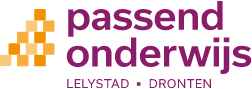 Oen
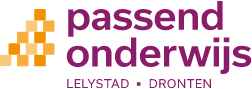 Omgaan met weerstand
Waar komt de lading vandaan?
Houd rekening met de gebruiksaanwijzing van je gesprekspartner. Spreek de taal van je gesprekspartner.
Zorg dat je je gesprekspartner begrijpt.
Valideren (Ik kan me voorstellen dat…).
Ik vind het jammer dat je niet naar mij wilt luisteren.
Dan zien we dit beiden anders.
Voor mij is dit heel belangrijk omdat…
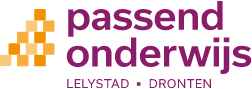 Judo
Bij de meebewegende stijl gaat persoon 1 grotendeels mee in de ideeën van persoon 2. De energie van persoon 2 wordt hierdoor gemobiliseerd. Persoon 2 houdt dan grip op de ontwikkelingen en het uiteindelijke resultaat.
Verantwoordelijkheid geven, overdrijven, een bescheiden voorstel doen, het ontraden van een oplossing zijn technieken die hierbij ingezet kunnen worden.
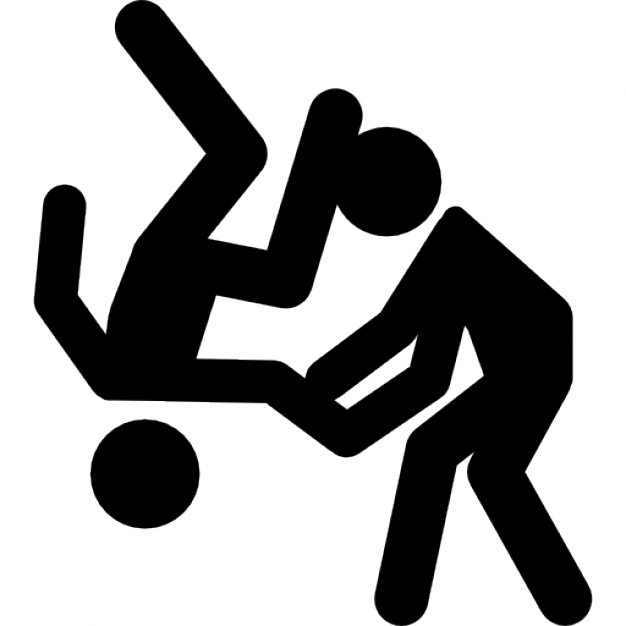 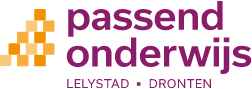 Roos van Leary
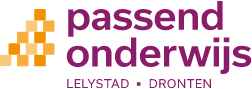 Wel of niet coachen
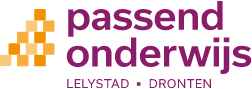 Oefenen
Hoe zorg ik ervoor dat het rustig is onder de instructie?
Hoe zorg ik ervoor dat niet alle aandacht naar vier of vijf kinderen gaat?
Wat maakt dat ik snel geïrriteerd raak van het gedrag van leerling X en hoe verander ik dit?
Wat kan ik doen om de sfeer in de groep te verbeteren?
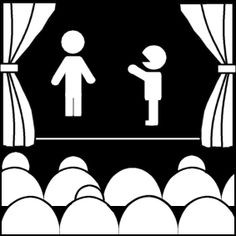 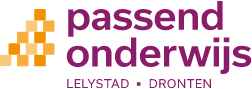 filmpjes
https://www.youtube.com/watch?v=UY75MQte4RU
https://www.youtube.com/watch?v=P35CBmI13P4
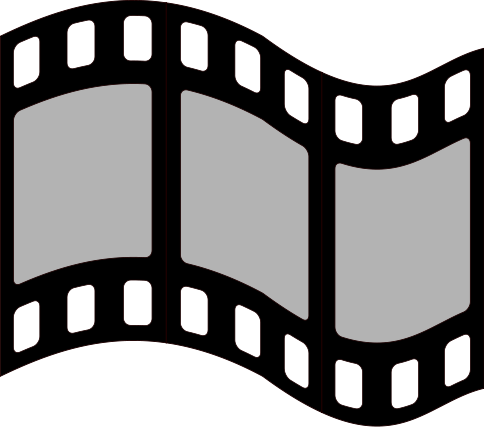 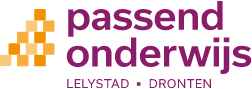 vragen